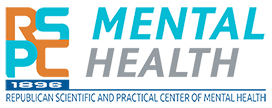 Реализацияподдерживающей терапии агонистами опиоидовв Республике Казахстан
Д. Байпеисов, заместитель генерального директора 
РГП на ПХВ «Республиканский научно-практический 
центр психического здоровья» МЗ РК
Показатели ПТАО (январь 2023)
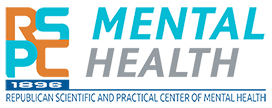 На 20.01.2023 года в программе состоит 344 пациента (6,2% от числа пациентов с F 11)
В наличии на начало 2023 года 4000 флаконов. В 2022 году расход составил 1650 флаконов.
Количество пациентов ПТАО в динамике
Дорожная карта по реализации ПТАО в Республике Казахстан на 2021-2022 гг. (утверждена приказом МЗ РК от 9 апреля 2021г. №206)
*30 декабря 2022 года состоялось заседание Формулярной комиссии по рассмотрению вопросов включения лекарственных средств в КНФ
Дорожная карта по реализации ПТАО в Республике Казахстан на 2021-2022 гг. (утверждена приказом МЗ РК от 9 апреля 2021г. №206)
В проект Комплексного плана борьбы с наркоманией и наркобизнесом в Республике Казахстан на 2023-2025 годы включены вопросы обеспечения лекарственными средствами участников  программы поддерживающей терапии агонистами опиоидов из республиканского бюджета.
 В проекте Дорожной карты по развитию службы охраны психического здоровья Республики Казахстан на 2023 – 2024 годы, в Разделе III. Развитие поддерживающей терапии агонистами опиоидов, отражен процесс внесения изменений в вышеуказанные приказы.
БЛАГОДАРЮ ЗА ВНИМАНИЕ!